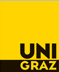 Branko Tošović  Institut für Slawistik der Karl-Franzens Universität Grazhttp://www-gewi.kfunigraz.ac.at/gralisbranko.tosovic@uni-graz.at
Andrićevi Znakovi kao hipertekst
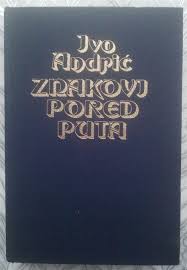 8. Međunarodni simpozijum
„Andrićevi Znakovi: Ivo Andrić kao mislilac, filozof, psiholog, logičar i estet(a)“ 
 (Grac, 24–26. septembar 2015)
Sadržaj
Rekritika
Paradoksi
Tematika
Hipertekst
Online – offline
2
1. Rekritika
Realista
Modernista
3
Postmodernista
Varijante
Igra
San i java
[Dijalog Vlage, Stijene i Lista]
[Šta je to?]
[Na periferiji]
4
Džezni džemsejšn (jam ses­sion) –  Eko
Zajed­nič­ka, suk­ce­siv­na indi­vi­du­al­na i opšta impro­vi­za­ci­ju na zada­nu temu (muzi­ča­ri nastu­pa­ju bez poseb­ne pri­pre­me i među­sob­nog dogo­vo­ra; sva­ko od pri­sut­nih može uze­ti instru­ment i svi­ra­ti).
5
Adaptacija
filmska
televizijska
pozorišna
radio
kompozicijsko-tematizacijska (Radoman Stanišić 2005 [1985])
6
5. hipertekstualna (nadgradnja, čuvanje originala)
7
Odnos 
Znakovi pored puta (Zn) – Hazarski rečnik (HazR) 
HazR: 2,500.000 (Pavić-www)
Zn: 2,089.470 (1.446 x 1.1445)
8
2. Paradoksi
Zn –  najveće djelo (629 s.) najmanje proučeno 
Th 526 
NDc 403 
OpL 320 
Gosp 259 
Sv 226 
Pa 127
9
Zn – najviše kompozicionih cjelina: 1.446 
Th 30 (28 + 2)
NDc 24
OpL 19
Pa 8 
Gosp 8
10
Najmanje dijaloga  (spoljnih) – najviše dijaloga (unutrašnjih)
11
Nulta fabula
12
Nijedan kanonski FS
Nijedan kanonski žanr
Fragmantarna proza
Meditativna proza
Dnevnik
13
Odsustvo kompozicione ulančenosti
Prisustvo tematske povezanosti
14
Dehronologizacija
15
3. Tematika
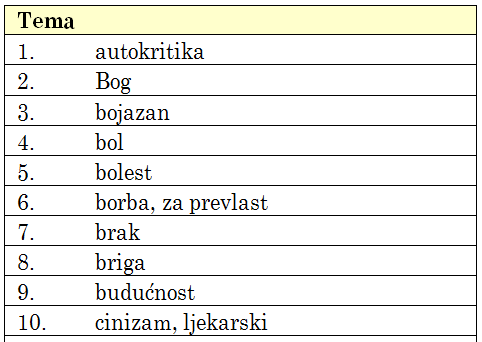 249
16
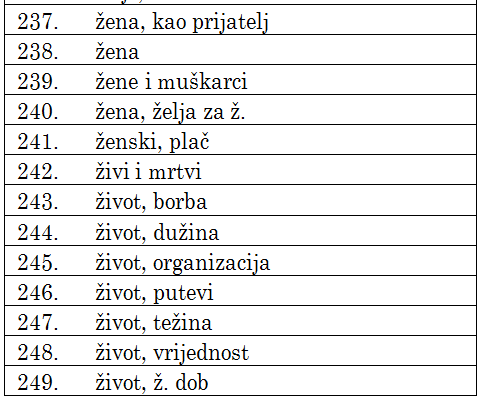 17
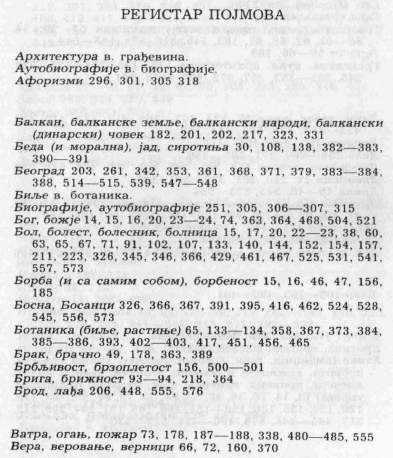 241
18
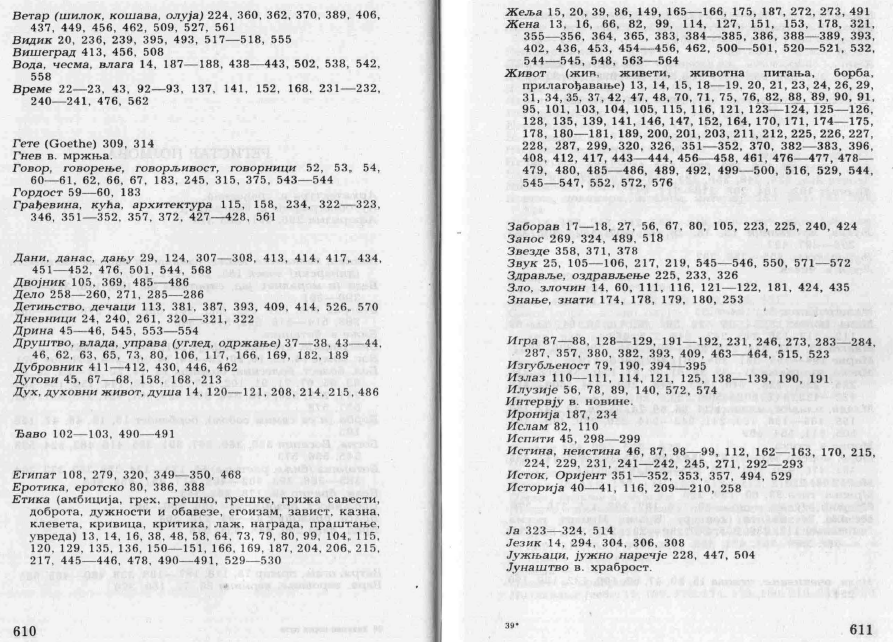 19
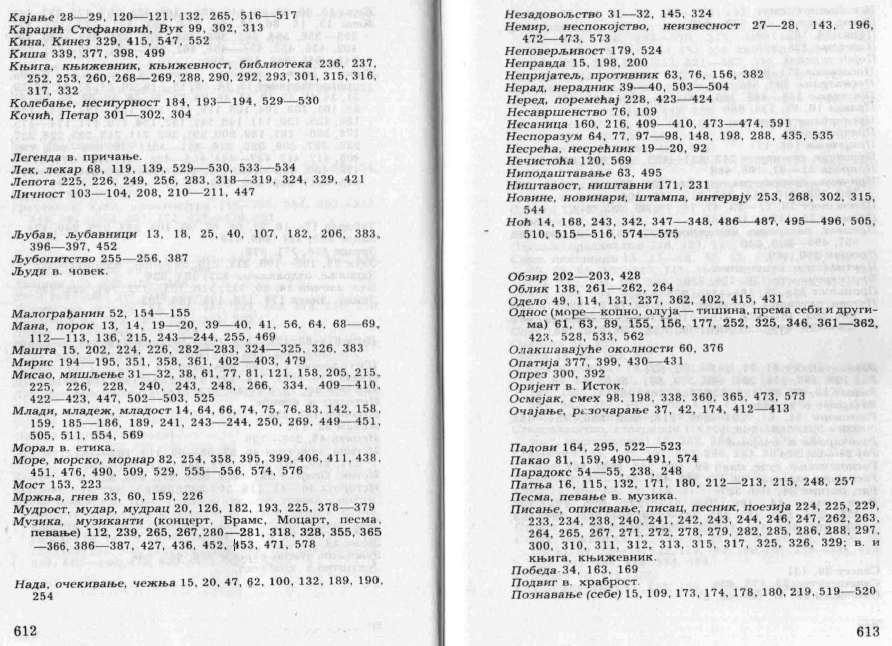 20
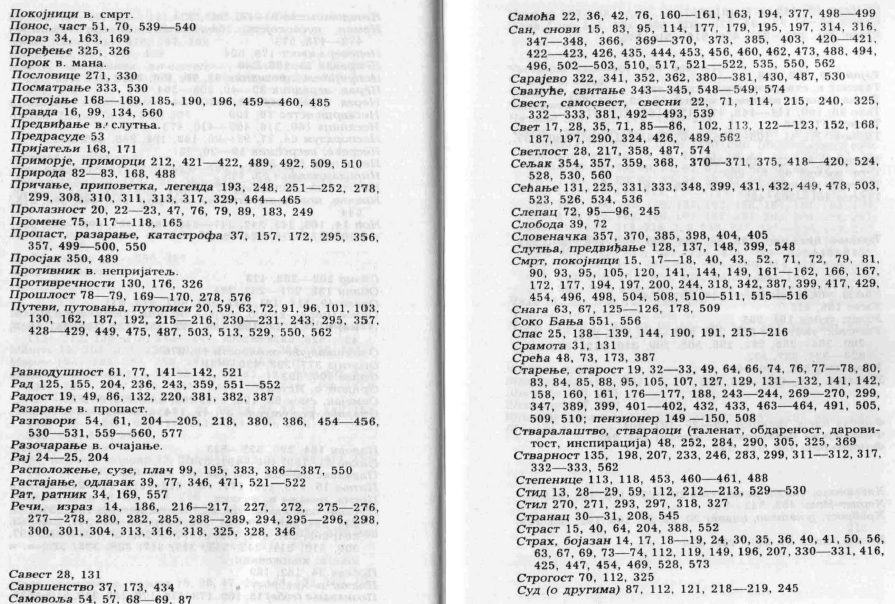 21
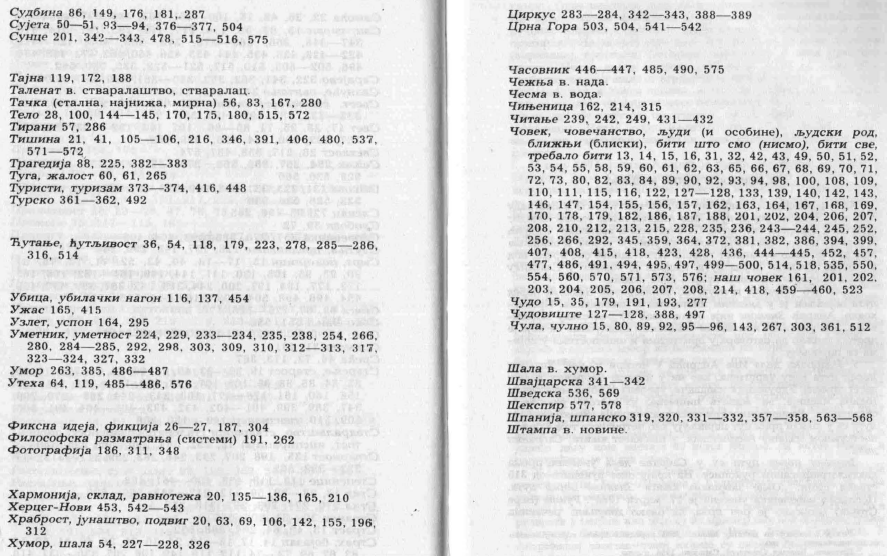 22
4. Hipertekst
Orga­ni­za­ci­ja tek­stu­al­nog mate­ri­ja­la u obli­ku pre­la­za, pove­zi­va­nja tek­sto­va i nje­go­vih dije­lo­va.
23
Inte­gra­ci­je kojom se 
(a) naru­ša­va, pre­ki­da ili zau­sta­vlja linij­sko, kon­ti­nu­i­ra­no pri­po­vi­je­da­ne radi uno­še­nja nove, dodat­ne infor­ma­ci­je, igre ili stva­ra­nja efek­ta, 
(b) gra­na pri­mar­ni tekst na sekun­dar­ne tek­sto­ve, 
(c) poja­vlju­je ale­o­to­rič­ki pre­laz (po izbo­ru kori­sni­ka).
24
Dvije osnovne osnovne kategorije: 
hipertekst (ulančenje najmanje dvaju tekstova) 
hipotekst (bilo koji dio hiperteksta koji se može linkovati)
25
Prokleta avlija – Znakovi pored puta
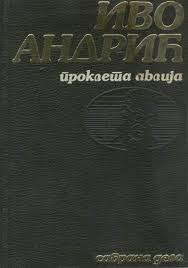 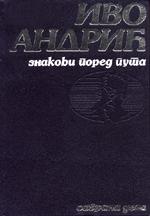 26
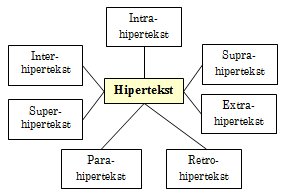 27
Intra­hi­per­tekst 
Sistem cje­li­na koje se ne podu­da­ra­ju sa pogla­vlji­ma 
Inter­hi­per­tekst 
Pove­zi­va­nje frag­me­na­ta koji nose nara­ci­ju i čine sistem pri­če u pri­či 
Supra­hi­per­tekst 
Obje­di­nja­va frag­men­te deter­mi­ni­sa­ne liko­vi­ma, postup­ci­ma, pro­sto­rom
28
Super­hi­per­tekst 
Dovo­di u vezu ovo dje­lo sa Andri­će­vim tek­sto­vi­ma iz tam­nič­kog i fra­tar­skog ciklu­sa. 
Eks­tra­hi­per­tekst 
Uspo­sta­vlja odnos izme­đu Pro­kle­te avli­je i rele­vant­nih tek­sto­va dru­gih ciklu­sa. 
Para­hi­per­tek­st 
Stu­pa u kore­la­ci­ju sa temat­ski, sižej­no, fabu­lar­no i struk­tur­no slič­nim dje­li­ma dru­gih auto­ra.
29
Retro­hi­per­tekst 
Dovodi u odnos ori­gi­nala i ruko­pi­snu ver­zi­ju.
30
Prokleta avlija: 8
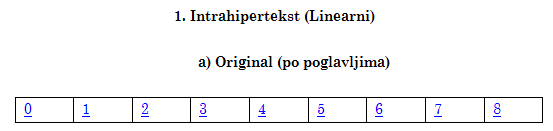 Znakovi pored puta: 1.446
31
Prokleta avlija
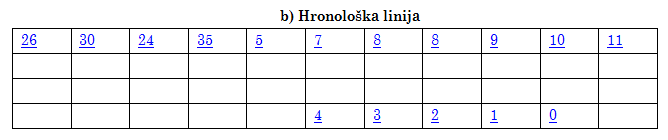 Znakovi pored puta: 0
32
Prokleta avlija
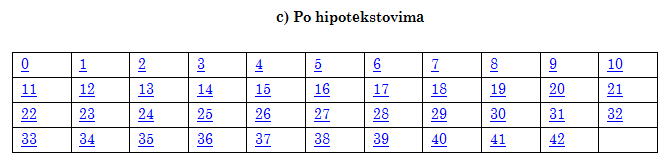 Znakovi pored puta: 1146
33
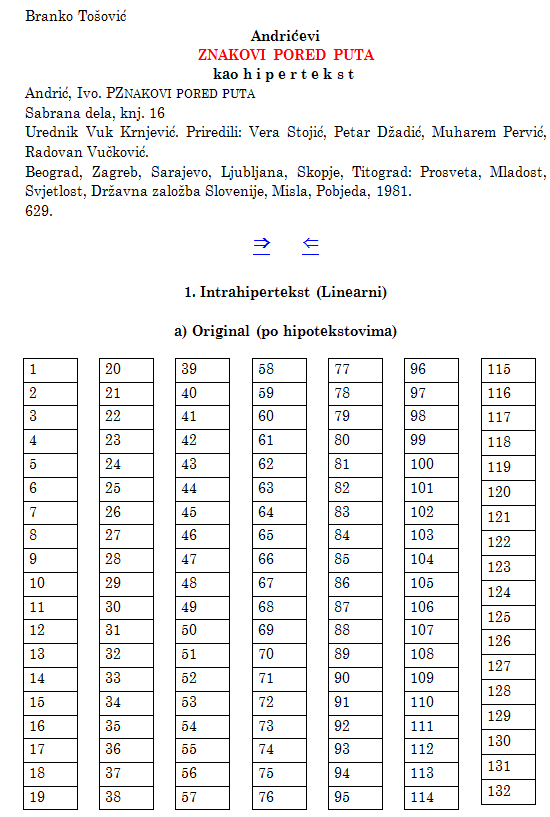 34
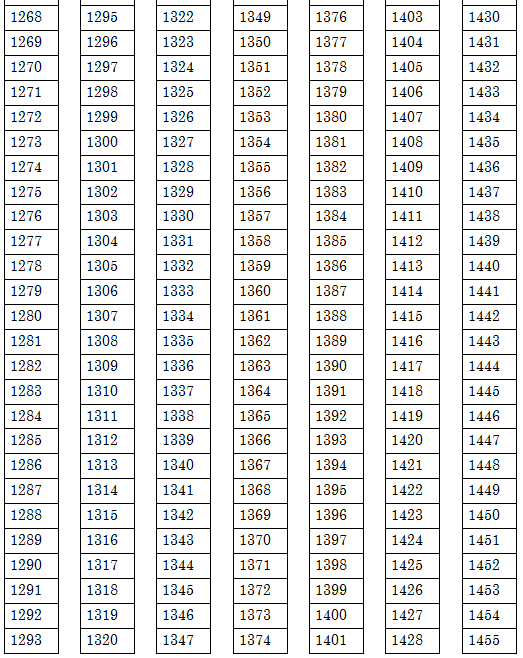 35
Prokleta avlija: 6
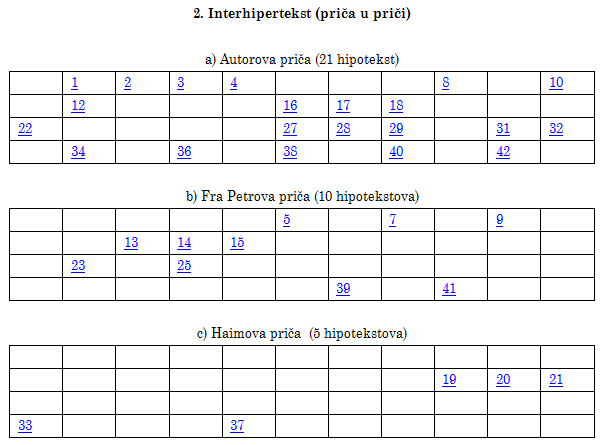 Znakovi pored puta: 0
36
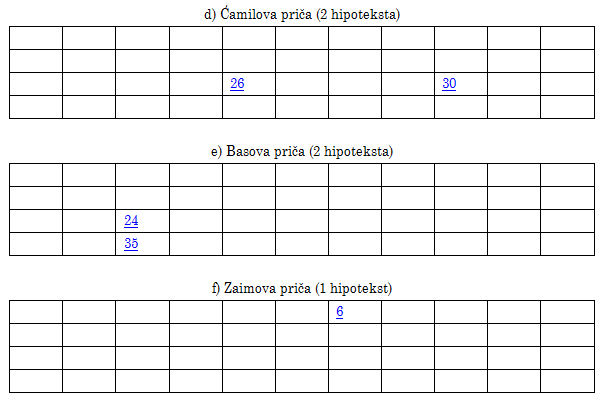 37
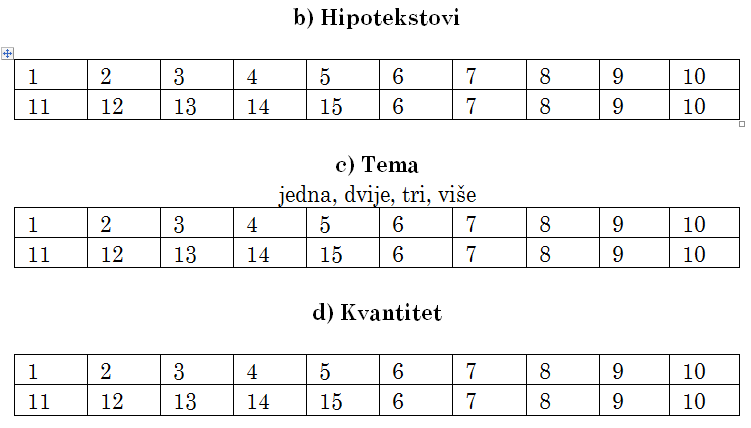 38
Kvantitet
10 najvećih hipotekstova
10 najmanjih hipotekstova
39
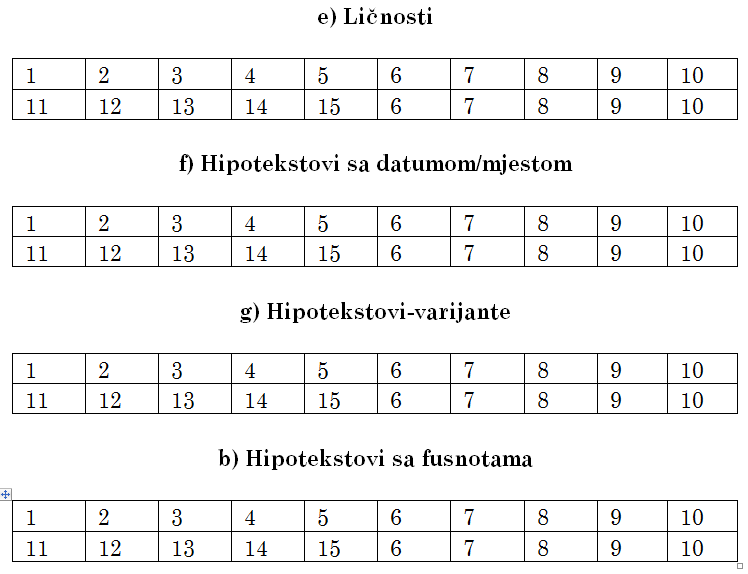 40
Likovi
Vuk Karadžić
Gete
Kočić
Bosanci
41
Prokleta avlija
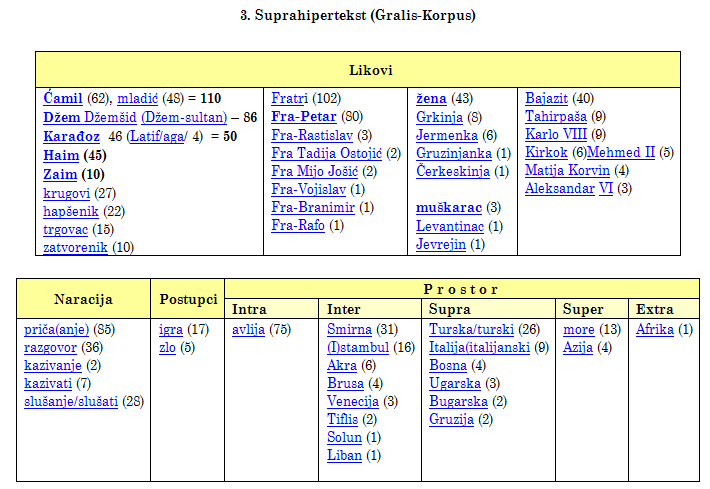 Znakovi pored puta
42
Prostor
Bosna
Crna Gora
Švajcarska
Primorje
43
Sarajevo
Soko Banja
Dubrovnik
Opatija
Herceg Novi

Drina
44
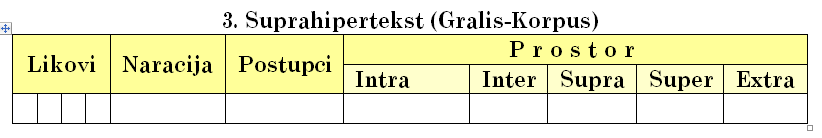 45
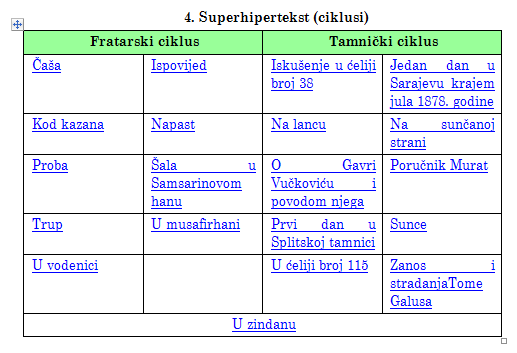 46
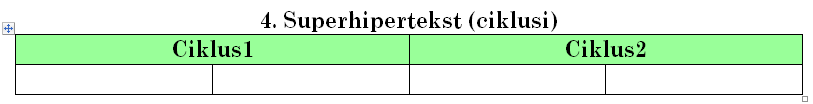 47
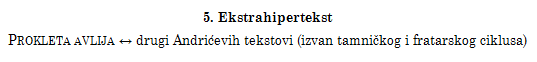 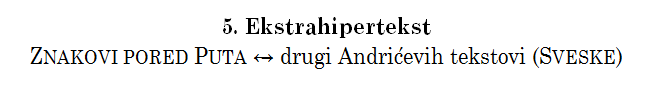 48
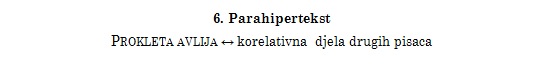 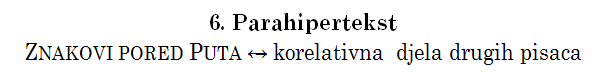 Božidar Knežević (filozof 1862-1905). Misli (1902).
Milutin Uskoković. Pod životom (1905)
Milutin Uskoković. Vita fragmenta (1908).
Isidora Sekulić. Saputnici (1913). 
Stanislav Vinaver. Mjeća (1911), Misli (1913)
49
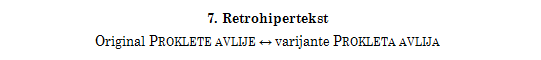 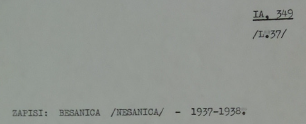 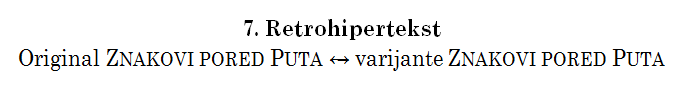 50
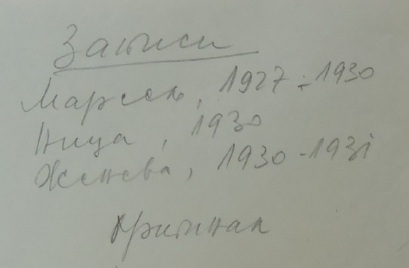 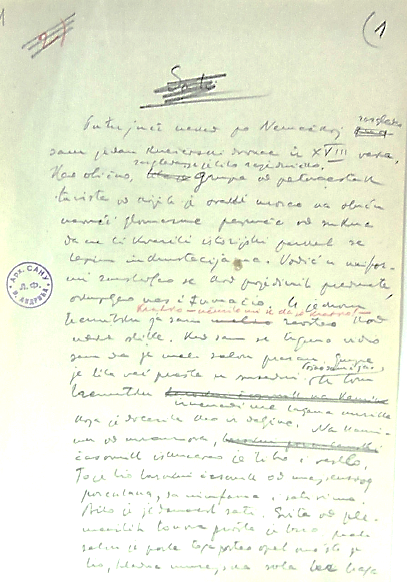 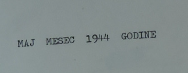 51
5. Online – offline
offline
online
on-offline (kombinacija online i offline)
52